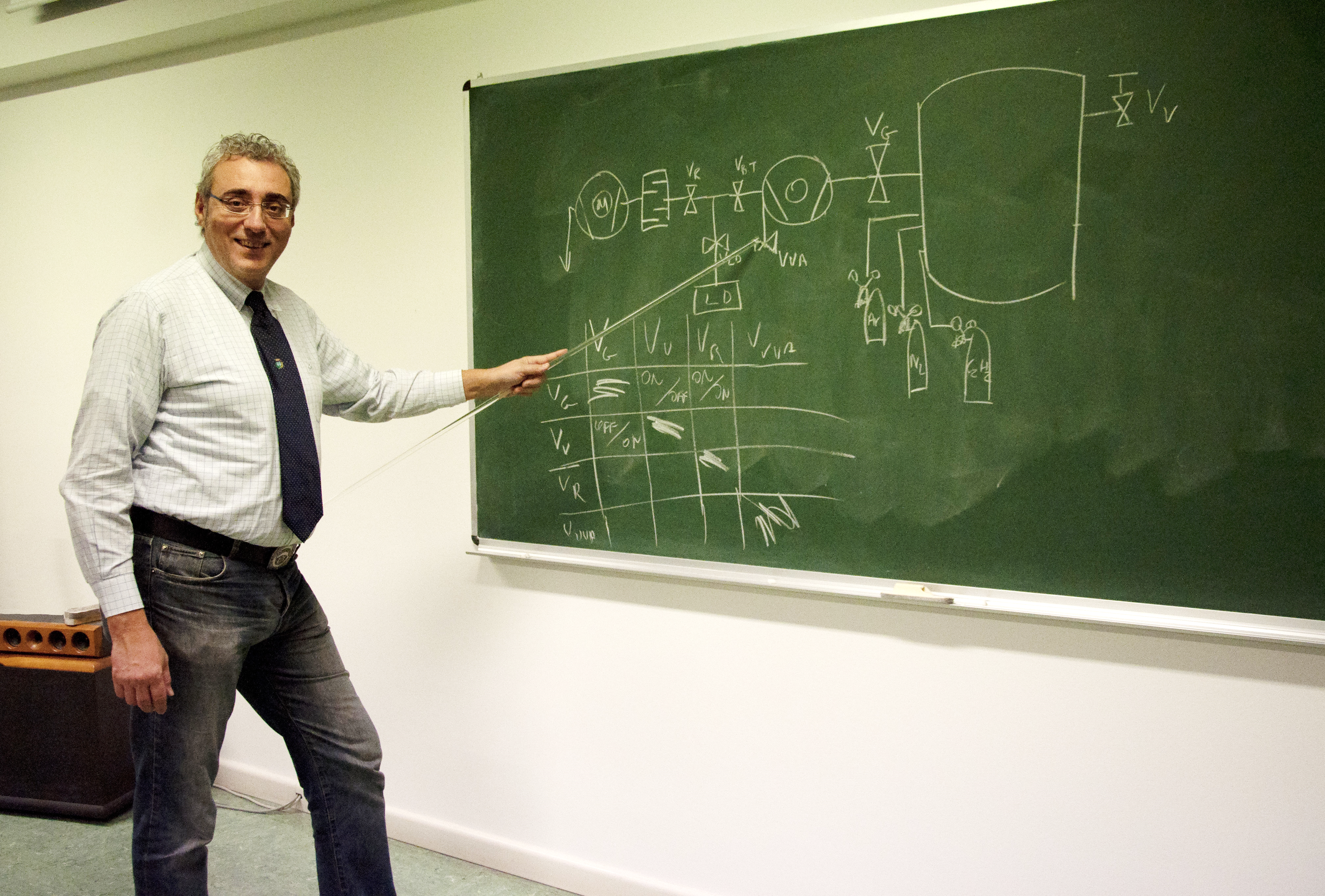 Enzo Palmieri
(1962-2018)
Graziano Fortuna (1949-2019)
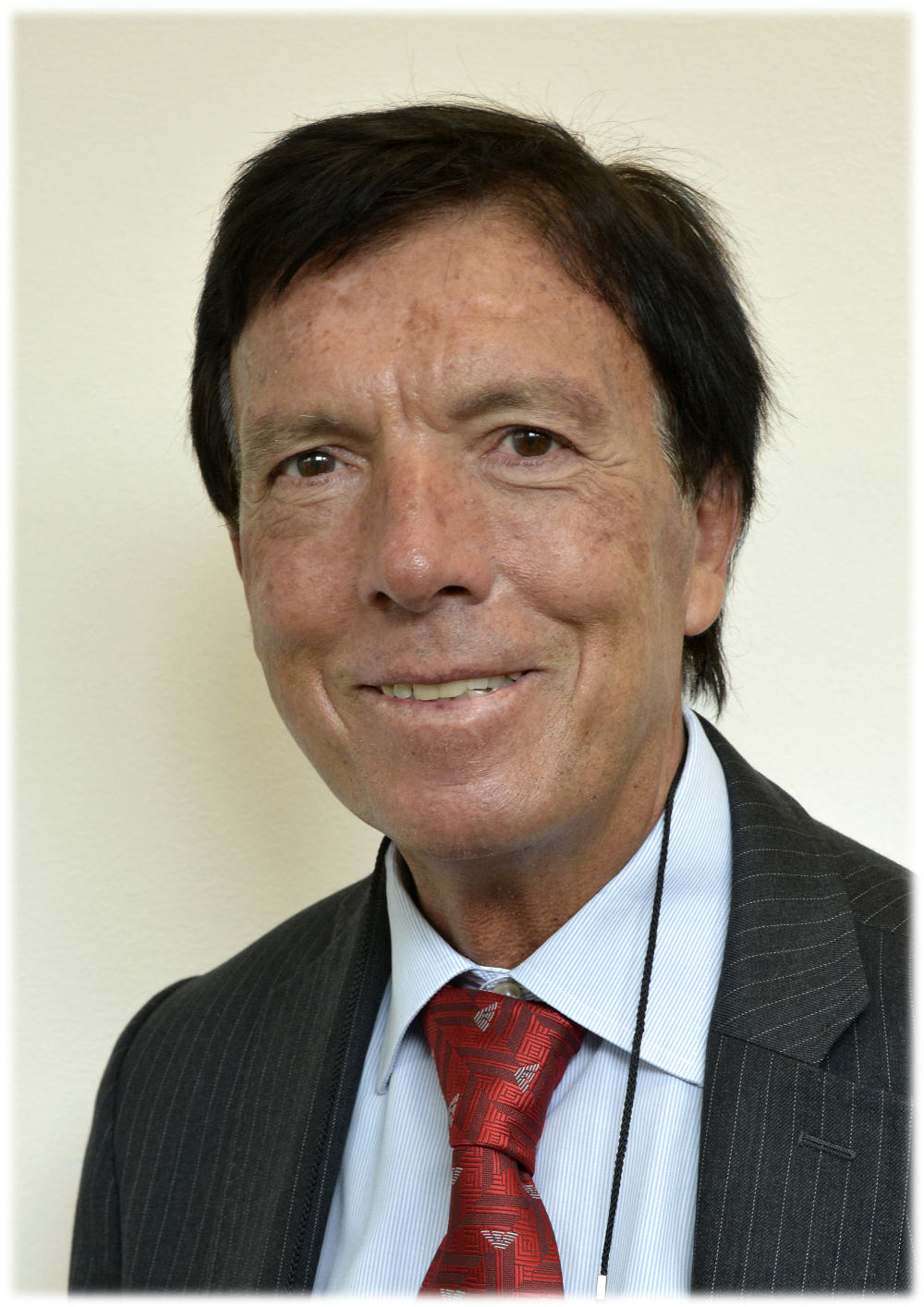 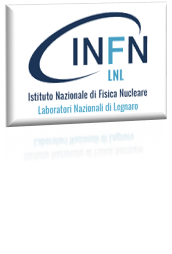 2